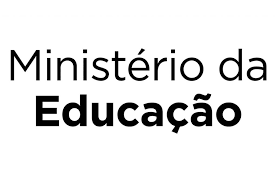 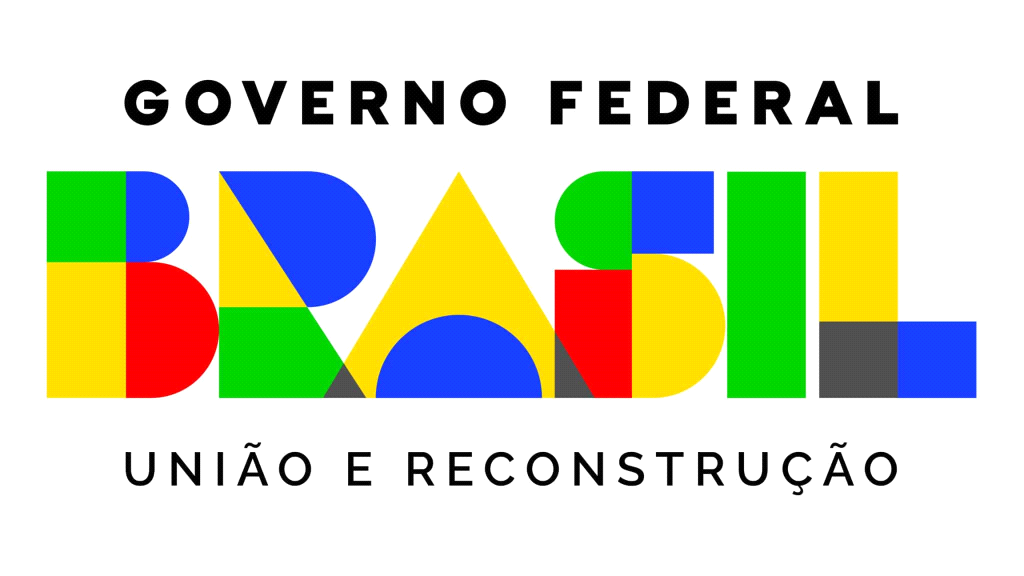 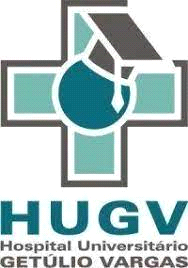 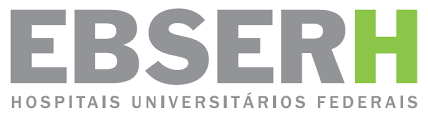 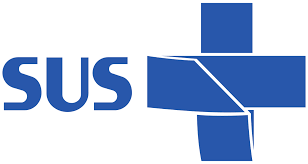 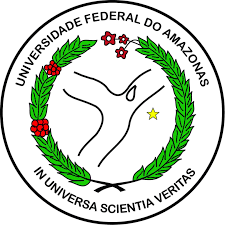 Título: XXXXXX
Equipe: